First Grade Dual Language Immersion
Sra. Rodriguez – Spanish Partner
Mrs. Gutierrez – English Partner
Sra. Rodriguez
15 years of teaching experience.
 My family is from Puerto Rico. I was born in the Bronx, NY
Married with two children, Leonardo and Venus
Bilingual, biliterate and bicultural family.
Mrs. Gutierrez
8 Years of Teaching Experience
Originally from Minnesota
Previous Careers:  Budget Analyst, Consultant, Entrepreneur
Married with Two Children, Isaac and Hannah
Reside in Princeton
Bicultural Family
Dual Language Immersion
2 Partner teachers / 2 classes 
Class names:  Mellow Yellow & Cool Blue
2 ½ Hours with each class per day
Switch classes at__________________
Students end a day and begin the next day with the same teacher.
Daily Schedule
Specials Schedule
First Grade Program
Spanish Language Arts
Estrellita Phonics 
	Progression:
	Beginning Sounds  SillablesWordsSentencesStories
	Students are grouped according to level and instructed in small 	groups
Read-Alouds
	Familiar and Authentic
Shared Reading
	Poems and songs
Math
By the end of First Grade students will be able to: 
Add and subtract within 20.
Understand place value.
Measure lengths indirectly and by iterating length units.
Tell and write time.
Represent and interpret data.
Reason with shapes and their attributes.
You may visit www.corestandards.org for further information about the new NJ standards for Language Arts and Math and  www.everydaymathonline.com
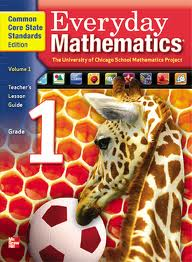 Social Studies
Learning Community
Family Community
Neighborhood Community
Anti-Bullying
Now and Then
Ancestors & Historical Figures/Events
Current Events - Time for Kids
Map Skills - Primary Maps and Globes
Science
Weather
Environmental Education
Plants Life Cycles & Gardening
Science Processing and Classification Skills
Light and Shadows
Animal Life Cycle - Baby Chick
Spanish Homework
Math homework will be sent on Monday in the blue folder and is due on Friday.
English home links are available on the Everyday Math website.
Reading Workshop
Reading Strategies – Daily Lesson
Guided Reading – (Small Group /2-3 per day)
Independent Reading - Daily
Partner Reading – Daily
Shared Reading – Throughout the Day
Writing Units of Study
Launching Writer’s Workshop
Personal Narratives
Small Moments (Craft)
Writing for Readers (Syntax)
Craft of Revision (Editing)
Non-Fiction
How-to Books (Procedural)
All About (Expert)
Poetry
Opinion Letter Writing
Authors as Mentors  ( Study an Author)
Writing Workshop
Developing Writing Ideas Across Genres
Focus/Elaboration/Structure/Voice/Syntax
Revision / Editing
Writing Mechanics
Word Study/Handwriting
Fundations (Wilson Language Basics)
Phonics / Whole Language
Multi-sensory Program
Study Spelling Patterns:  digraphs, consonant blends, word families, double consonants, suffixes, closed syllables, r-controlled vowels and long vowel rules.
English Homework
Reading & Word Study
Students should bring a book and their reading homework journal home every night.
Homework will be sent home on Monday and is due on Friday
Reading Homework
Students should read for at least 10 minutes every night
Students will bring home a different ”just right” book every night.
Students will write the date and title of their book in their Reading Homework Journal every night.
Send “just right” books back to school every day.
Books may feel simple…they are at the student’s demonstrated independent reading level.
Turn in Reading Homework Journals on Friday
Assessments
Formative
Check in-class work (daily)
Reading and Writing conferences (daily/weekly)
Check homework (weekly)
Small Group work (daily/weekly)
Published Writing (monthly)
Dictation (weekly)
Summative
Math Unit Assessments (monthly), Constructed Tasks (quarterly) and Pre-Mid-End of Year Assessments.
DRA’s and Running Records - Monthly
Gentry (spelling), Sentence Dictation and Writing Assessment (semi-annually)
Conferences (November and March)
How Can You Support Your Child at Home?
Create a quiet place to do homework
Complete homework on time
Read every night
Talk with your child about their work
See packet for a complete list of suggestions.
Code of Conduct
Be Kind
Be Responsible 
Be Respectful
Be Cooperative
Be In Control of Words and Actions
Important Reminders
Arrival --  8:25   Dismissal -- 3:00  Be on time!
If you arrive after 3:05 p.m. please pick your child up at the main office.
Pack a healthy snack daily and ONLY water to drink
Dress your child appropriately for the weather.
Check the blue folder everyday.
Place lunch money in sealed envelope with your child’s name on it or pay for it online.
Birthdays – notify in advance
Practice daily life skills - zipping, buttoning, tying shoes.
Sneakers during PE
Our classrooms are Nut Free
Field Trips/Residency
Philadelphia Zoo – TBD (May)
Artist in Resident – Dar Hosta James – TBD (January)
Room Parents
Sonia Gessner – Cool Blue
Kiki Jamieson – Mellow Yellow
Will Dove – Mellow Yellow
 Lindsay Casto - Grade 1 PTO Representative
Webpage
Please visit our Webpage for important information:
www.dli1-cp.weebly.com
Ways to Contact Us:
Email:  
damaris_rodriguez@princetonk12.org 
mary_gutierrez@princetonk12.org
NOTES in Blue Folder
Email in advance
Emergencies:  CALL the main office 
DO NOT email during the day
Now It’s Your Turn
What are your hopes and dreams for your child this year?
Is there something important you would like me to know about your child?

Please write your responses on the Hopes and Dreams paper in your blue folder.
Good Bye and Thank You!
Before you leave…
Write a note to your child
Look at your child’s wonderful work!